Cesarean Birth
Not all births progress through the 3 stages of labor. If complications arise during the pregnancy or during labor, it may be necessary to perform a cesarean birth. 
This is the delivery of the baby by making a surgical incision in the mother’s abdomen and uterus.
According to the Centers for Disease Control and Prevention, about 33 percent of American women who gave birth in 2009 had a cesarean delivery.
Why would I have a plannedc-section?
Sometimes it's clear that a woman will need a cesarean even before she goes into labor. For example, you may require a planned c-section if:
You've had a previous cesarean with a "classical" vertical uterine incision (this is relatively rare) or more than one previous c-section. Both of these significantly increase the risk that your uterus will rupture during a vaginal delivery.If you've had only one previous c-section with a horizontal uterine incision, you may be a good candidate for a vaginal birth after cesarean, or VBAC. (Note that the type of scar on your belly may not match the one on your uterus.)
You've had some other kind of invasive uterine surgery, such as a myomectomy (the surgical removal of fibroids).
You're carrying more than one baby. (Some twins can be delivered vaginally, but most of the time higher-order multiples require a c-section.)
Your baby is expected to be very large (a condition known as macrosomia). This is particularly true if you're diabetic or you had a previous baby of the same size or smaller who suffered serious trauma during a vaginal birth.
Your baby is in a breech (bottom first) or transverse (sideways) position. (In some cases, such as a twin pregnancy in which the first baby is head down but the second baby is breech, the breech baby may be delivered vaginally.)
You have placenta previa (when the placenta is so low in the uterus that it covers the cervix).
You have an obstruction, such as a large fibroid, that would make a vaginal delivery difficult or impossible.
The baby has a known malformation or abnormality that would make a vaginal birth risky, such as some cases of open neural tube defects.
You're HIV-positive, and blood tests done near the end of pregnancy show that you have a high viral load.
Why would I have an UNplanned c-section?
You may need to have a c-section if problems arise that make continuing or inducing labor. These include the following:
Your cervix stops dilating or your baby stops moving down the birth canal, and attempts to stimulate contractions to get things moving again haven't worked.
Your baby's heart rate gives your practitioner cause for concern, and she decides that your baby can't withstand continued labor or induction.
The umbilical cord slips through your cervix (a prolapsed cord). If that happens, your baby needs to be delivered immediately because a prolapsed cord can cut off his oxygen supply.
Your placenta starts to separate from your uterine wall (placental abruption), which means your baby won't get enough oxygen unless he's delivered right away.
You have a genital herpes outbreak when you go into labor or when your water breaks (whichever happens first). Delivering your baby by c-section will help him avoid infection.
What happens before a c-section?
First, your practitioner will explain why he believes a c-section is necessary, and you'll be asked to sign a consent form. 
Typically, your husband or partner can be with you during most of the preparation and for the birth. 
An anesthesiologist will then come by to review various pain-management options. Usually an epidural or spinal block.
More likely, you'll be given an epidural or spinal block, which will numb the lower half of your body but leave you awake and alert for the birth of your baby.If you've already had an epidural for pain relief during labor, it will often be used for your c-section as well. Before the surgery, you'll get extra medication to ensure that you're completely numb. (You may still feel some pressure or a tugging sensation at some point during the surgery.)
Epidural Needle
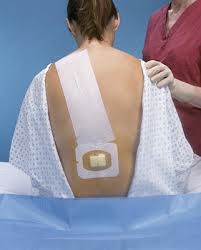 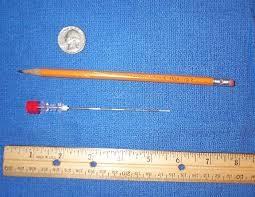 How is it done?
Once the anesthesia has taken effect, your belly will be swabbed with an antiseptic, and the doctor will most likely make a small, horizontal incision in the skin above your pubic bone (sometimes called a "bikini cut").The doctor will cut through the underlying tissue, slowly working her way down to your uterus. When she reaches your abdominal muscles, she'll separate them (usually manually rather than cutting through them) and spread them to expose what's underneath.When the doctor reaches your uterus, she'll probably make a horizontal cut in the lower section of it. This is called a low-transverse uterine incision.
In rare circumstances, the doctor will opt for a vertical or "classical" uterine incision. This might be the case if your baby is very premature and the lower part of your uterus is not yet thinned out enough to cut. (If you have a classical incision, it's unlikely that you'll be able to attempt a vaginal delivery with your next pregnancy.)Then the doctor will reach in and pull out your baby. Once the cord is cut, you'll have a chance to see the baby briefly before he's handed off to a pediatrician or nurse. While the staff is examining your newborn, the doctor will deliver your placenta and then begin the process of closing you up.
Risks?
A c-section is major abdominal surgery, so it's riskier than a vaginal delivery. Moms who have c-sections are more likely to have an infection, excessive bleeding, blood clots, more postpartum pain, a longer hospital stay, and a significantly longer recovery. Injuries to the bladder or bowel, although very rare, are also more common.
Studies have found that babies born by elective c-section before 39 weeks are more likely to have breathing problems than babies who are delivered vaginally or by emergency c-section. One large study found that babies delivered by c-section at 37 to 39 weeks have a risk of breathing problems that's two to four times higher than those born after 39 weeks. In addition, if you plan to have more children, each c-section increases your future risk of these complications as well as placenta previa and placenta accreta.
Video
C-Section Video